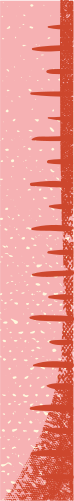 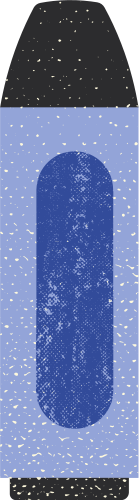 Bài 16
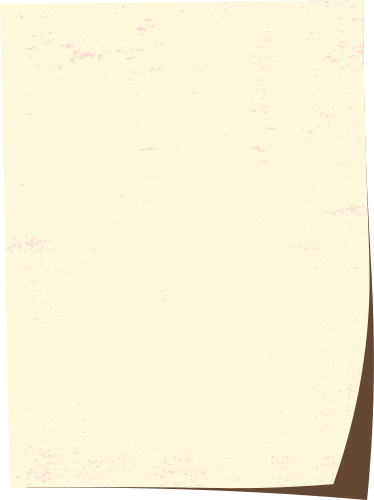 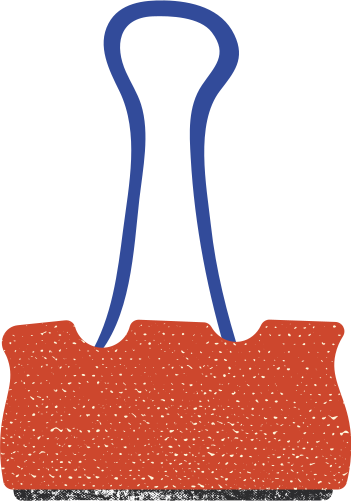 SỬ DỤNG HỢP LÍ 
THỰC VẬT VÀ ĐỘNG VẬT
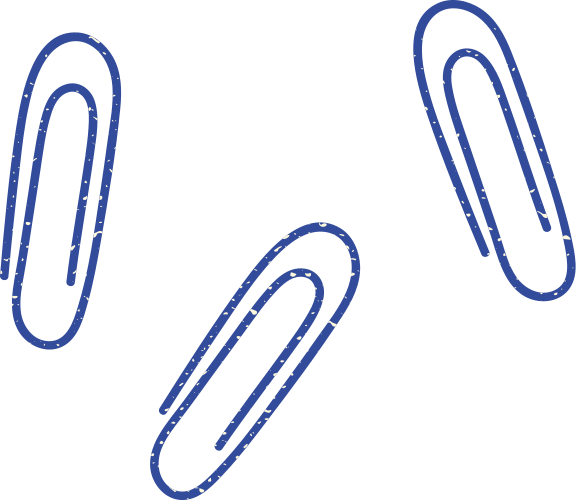 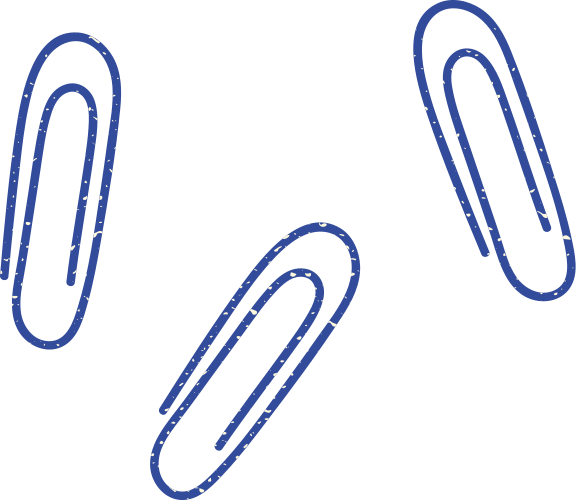 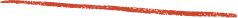 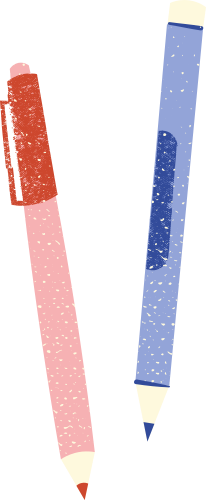 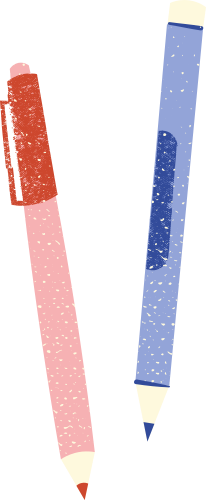 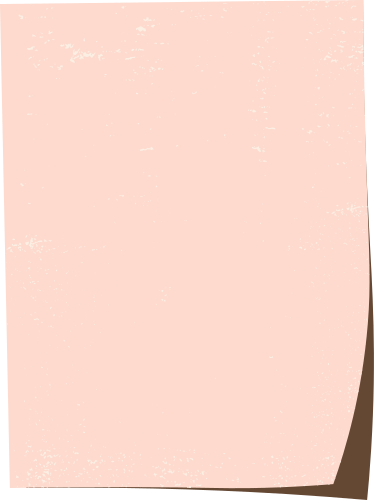 1. KHỞI ĐỘNG
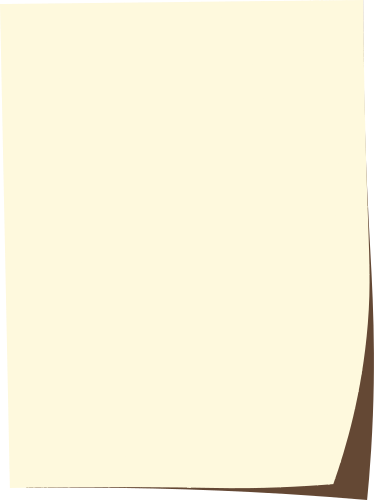 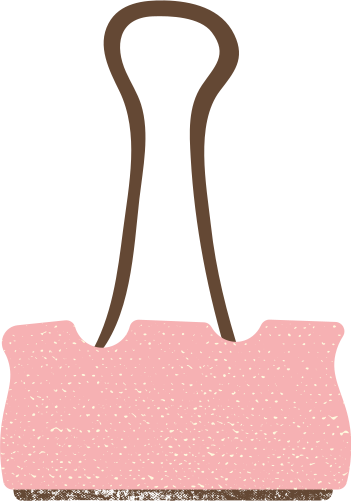 Em hãy kể tên thêm những thức ăn được làm từ thực vật và động vật mà em biết.
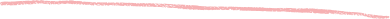 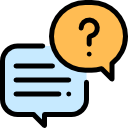 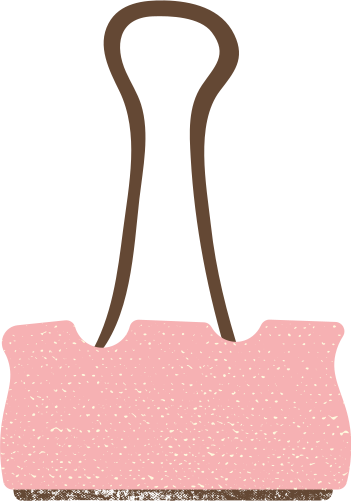 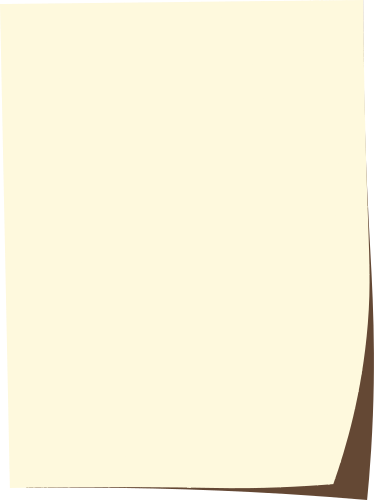 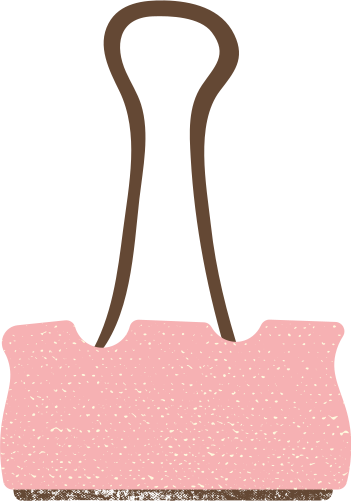 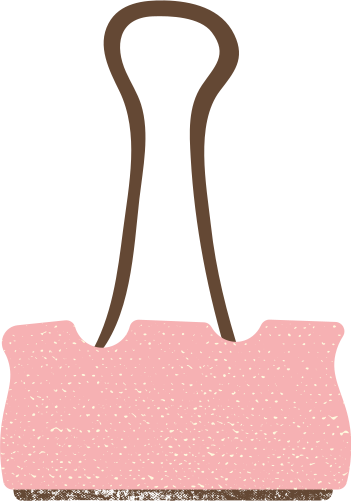 2. Hoạt động hình thành kiến thức
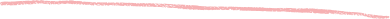 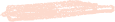 Hoạt động 1:  Mục đích con người sử dụng thực vật, động vật
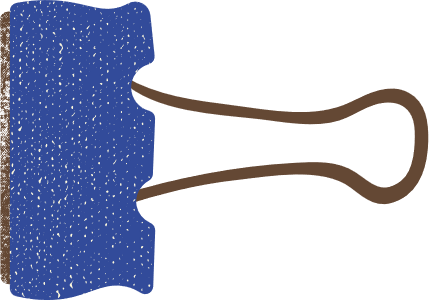 Quan sát hình 1, 2, 3, 4
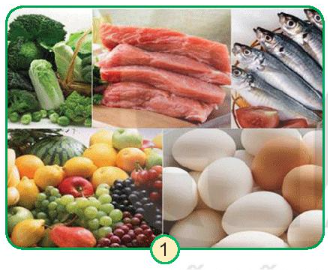 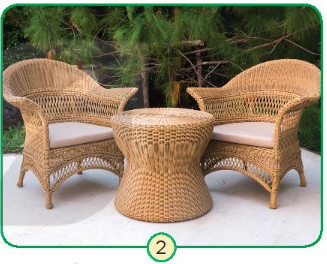 Thảo luận nhóm
Em hãy cho biết con người đã sử dụng động vật và thực vật để làm gì?
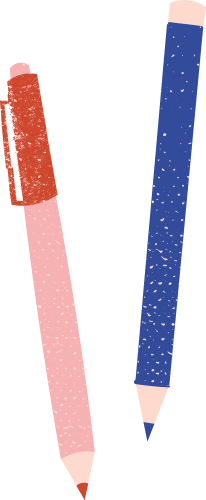 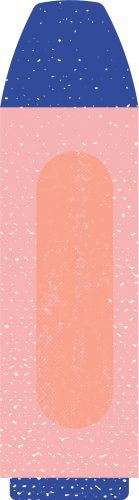 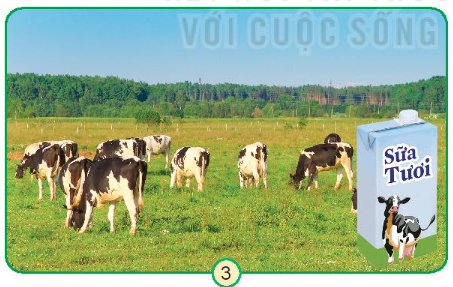 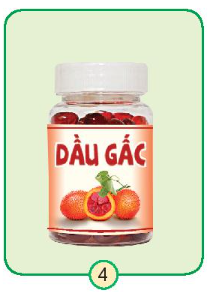 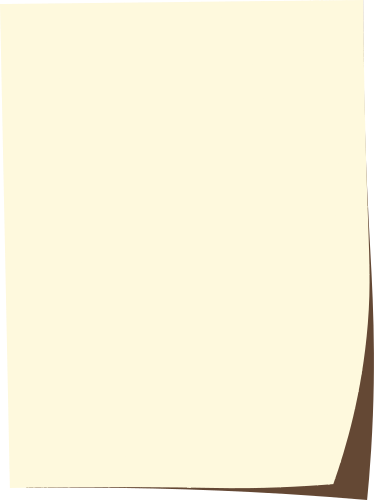 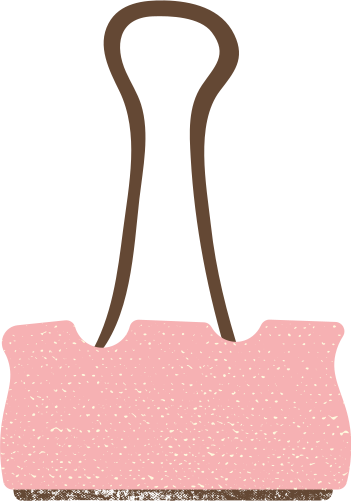 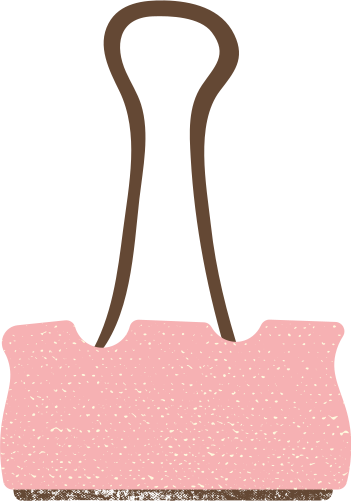 2. Hoạt động hình thành kiến thức
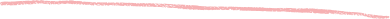 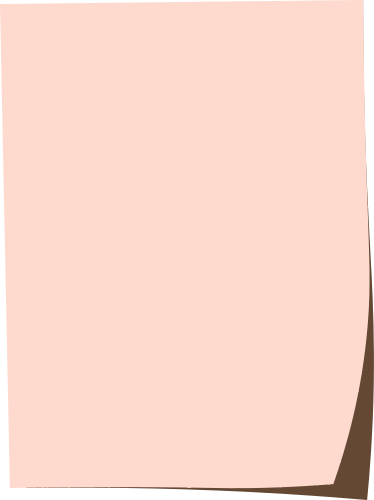 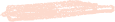 Hoạt động 1:  Mục đích con người sử dụng thực vật, động vật
Kết luận
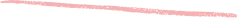 Con người sử dụng thực vật và động vật cho rất nhiều mục đích khác nhau trong đời sống như ăn uống, may mặc, trang trí, buôn bán,...
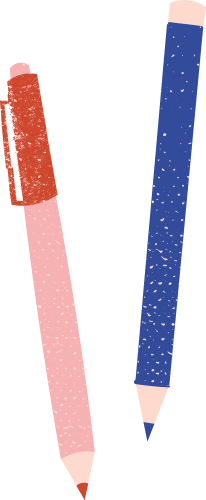 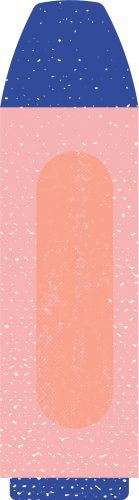 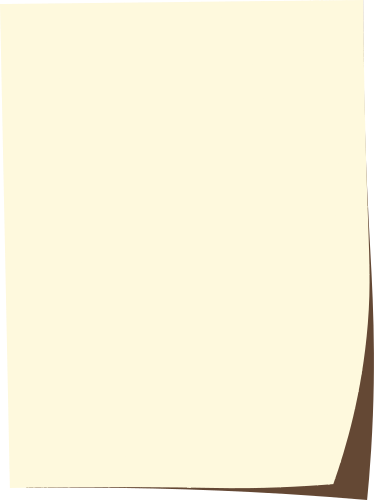 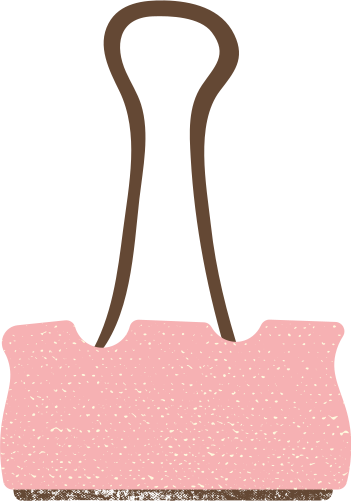 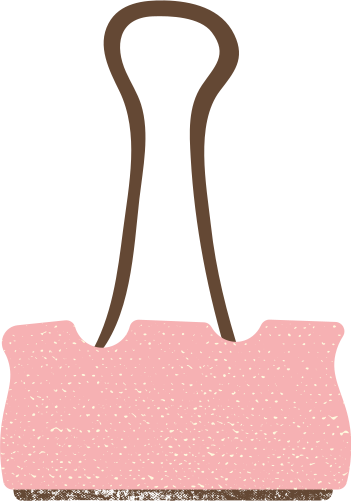 2. Hoạt động hình thành kiến thức
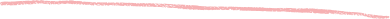 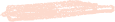 Hoạt động 2:  Lợi ích của thực vật và động vật mang lại
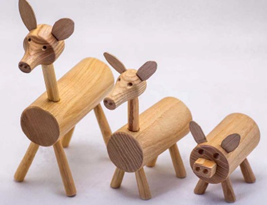 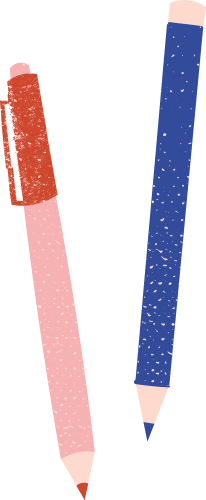 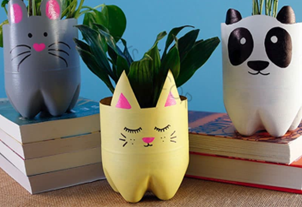 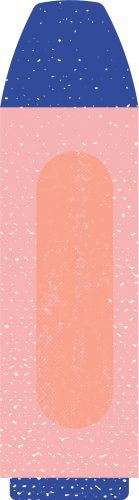 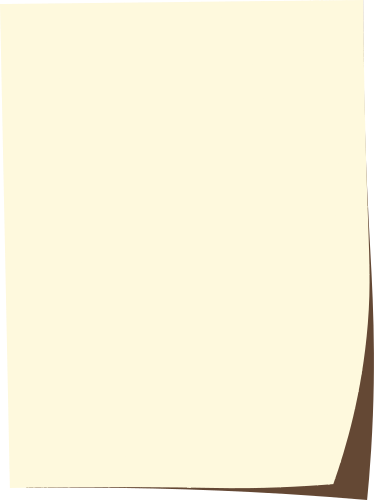 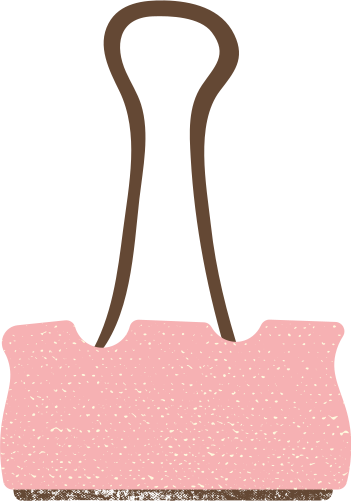 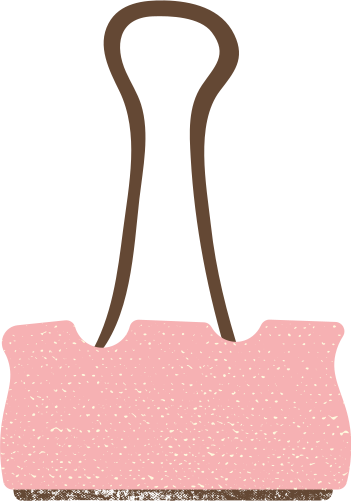 2. Hoạt động hình thành kiến thức
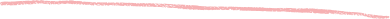 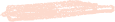 Hoạt động 3:  Sử dụng hợp lí thực vật và động vật
Quan sát hình 5-8 trong sách giáo khoa
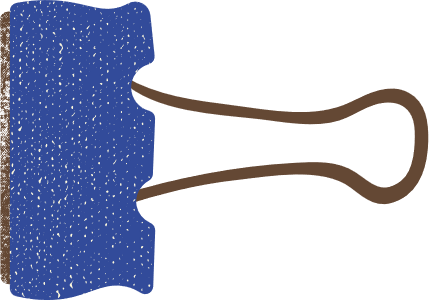 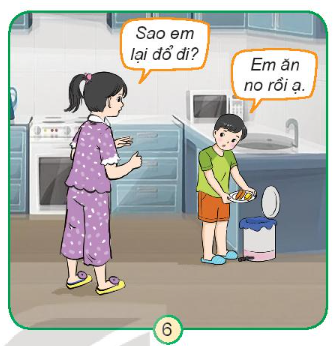 Hoạt động theo nhóm
Nhận xét việc sử dụng động vật và thực vật của con người trong mỗi hình sau.
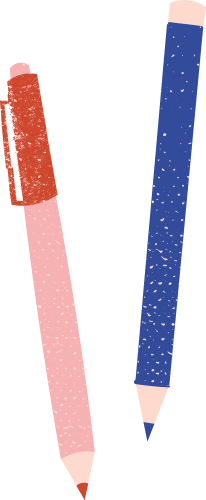 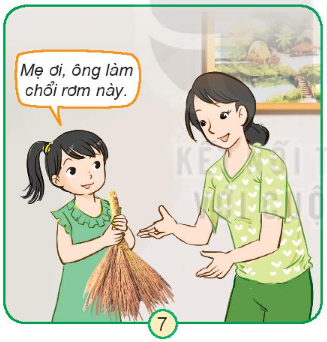 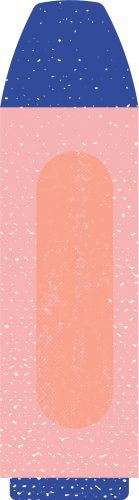 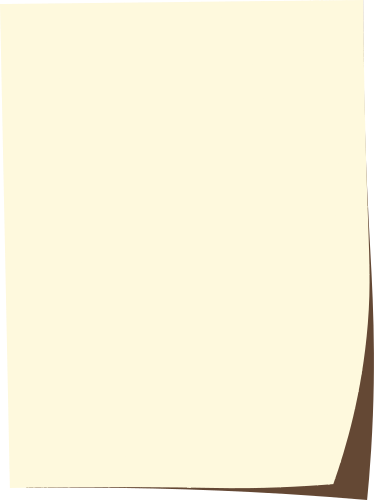 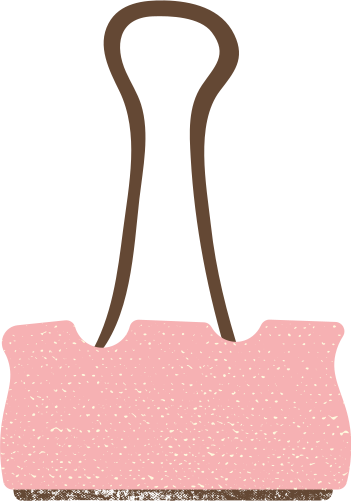 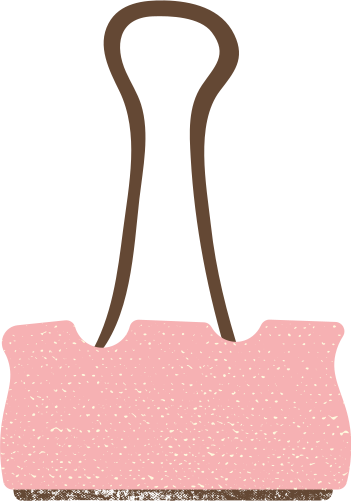 2. Hoạt động hình thành kiến thức
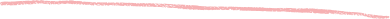 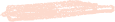 Em có biết?
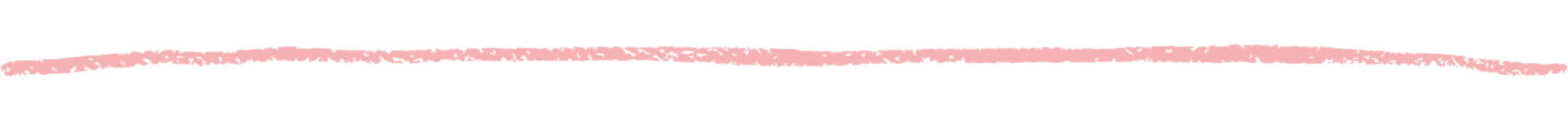 Con người sử dụng rất nhiều cây gỗ để sản xuất giấy. Chúng ta cần sử dụng hợp lí  giấy trong học tập và sinh hoạt.
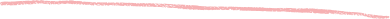 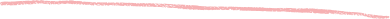 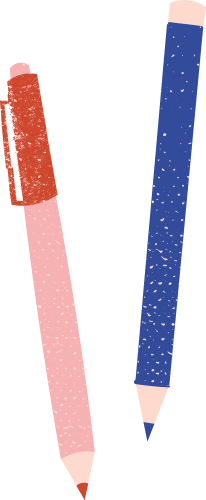 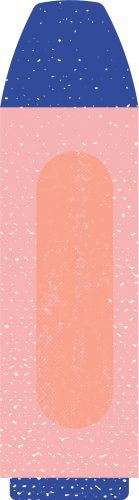 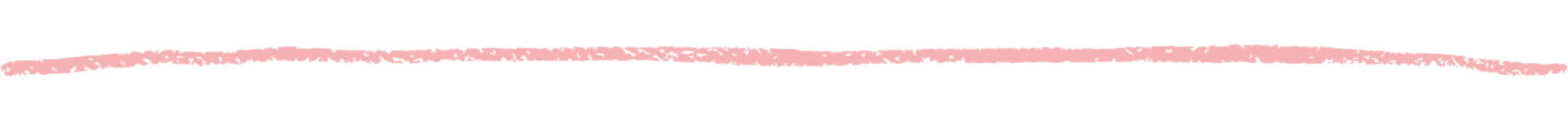